Lazy-CSeq:

A Lazy Sequentialization Tool for C
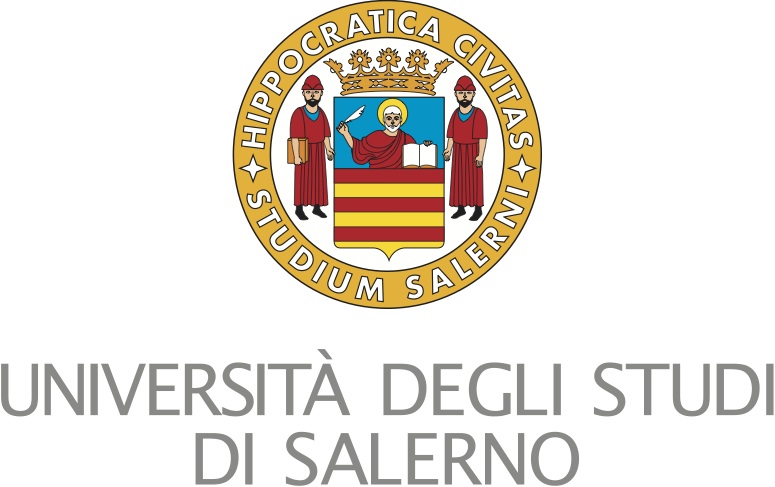 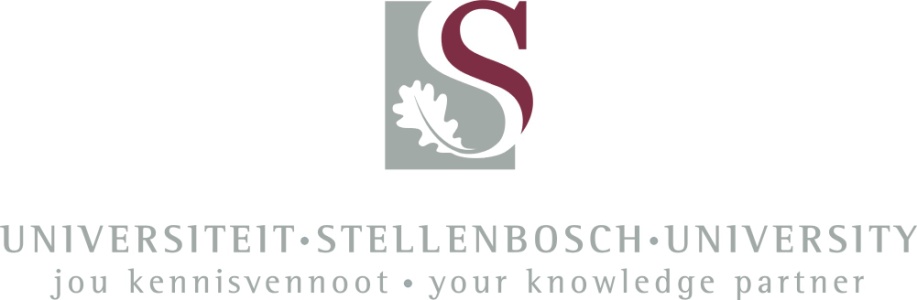 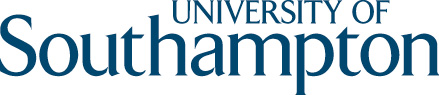 Sequentialization
Basic Idea - code-to-code translation
concurrent program P  ↝  non-det. sequential program P'
P' simulates all computations (within certain bounds) of P
concurrency in P  ↝  non-determinism in P'
P' analysed using sequential verification tools
Sequentialization
Basic Idea - code-to-code translation
concurrent program P  ↝  non-det. sequential program P'
P' simulates all computations (within certain bounds) of P
concurrency in P  ↝  non-determinism in P'
P' analysed using sequential verification tools

Lazy-CSeq schema
P' simulates all computations (up to K rounds) of P
lazy: avoid exploring unfeasible runs

T₁ ∥ T₂ ∥ … ∥ Tn  ↝  (T'1 ; T'2 ; … ; T'n)K
Lazy-CSeq Sequentialization
Translation P ↝ P':
unwinding, inlining
thread T ↝ function T'
main driver:
for round in [1..K]
   for thread in [1..N]
      T'thread ();
Lazy-CSeq Sequentialization
Translation P ↝ P':
unwinding, inlining
thread T ↝ function T'
main driver:
for round in [1..K]
   for thread in [1..N]
      T'thread ();
T'
guard; stmt;
Thread T ↝ function T'
var x; ↝ static var x;
stmt; ↝ guard; stmt;
Lazy-CSeq Sequentialization
Translation P ↝ P':
unwinding, inlining
thread T ↝ function T'
main driver:
for round in [1..K]
   for thread in [1..N]
      T'thread ();
T'
exec
context-switch  p1
skip
Thread T ↝ function T'
var x; ↝ static var x;
stmt; ↝ guard; stmt;
...
...
Thread simulation: round 1
guess context-switch point p1
execute stmts before p1
jump in mult. hops to the end
simulation round 1
Lazy-CSeq Sequentialization
Translation P ↝ P':
unwinding, inlining
thread T ↝ function T'
main driver:
for round in [1..K]
   for thread in [1..N]
      T'thread ();
T'
skip
resume
exec
context-switch  pi
Thread T ↝ function T'
var x; ↝ static var x;
stmt; ↝ guard; stmt;
skip
...
...
Thread simulation: round i
guess context-switch point pi
execute stmts from pi-1 to pi
jump in mult. hops to the end
simulation round i >1
Lazy-CSeq
rounds
unwind
backend
sequential
non-deterministic
C program
concurrent
C program
true/false
sequential BMC

CBMC, ESBMC, LLBMC
CSeq
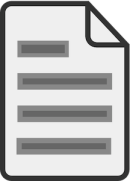 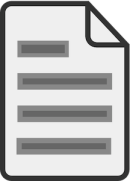 P
P'
Conclusions
Lightweight translation
small BMC formulae for small number of rounds
reduced memory footprint and verification times

Backend integration
we support: BLITZ, CBMC, ESBMC, LLBMC as backends
extends any sequential verification tool for C programs
inherits all non-concurrency checks from the backend
    (e.g. dynamic memory allocation, array bounds checks, …)

Effective for bug-hunting
many concurrency errors show up within few context-switches
Thank You


users.ecs.soton.ac.uk/gp4/cseq/cseq.html